Lenda do roubo de organos
Porque a min?
Non a min non…!!!!!!!
Que e eso?!?!?!?
Aaaa!!!!!!!!!
Ui que medo!!!
Víctor Núñez Gómez
Aldán Gay García
      Nacho Felpeto Criado
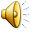 A lenda do roubo de organos
Contase que aquí en Lugo unha parella
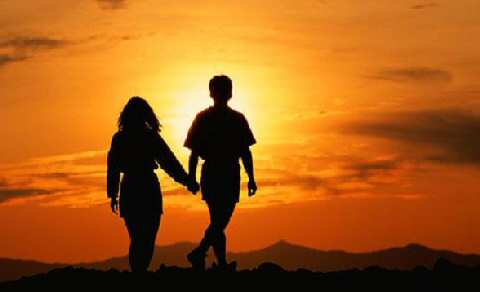 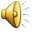 Que ao saír dun almacén rexentado por chineses a muller olvidáraselle o bolso
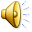 Cando volveu a polo bolso xa estaba cerrado así que tivéronlle que abrir a porta
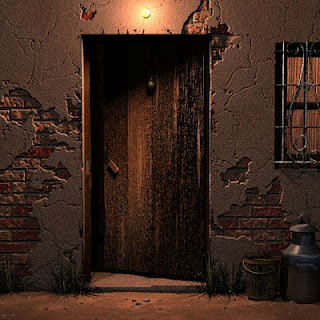 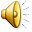 Namais entrar un home colleuna  e aturdiuna
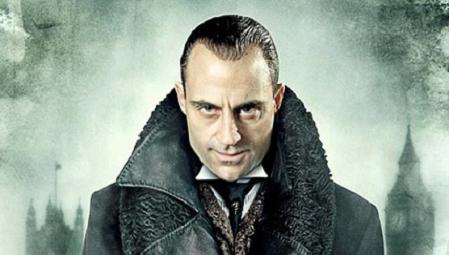 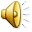 Cando o marido a foi buscar estaba tirada no chan aturdida e lle extraeran varios órganos
FIN
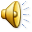